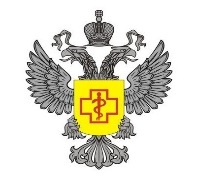 Отказаться от услуги!
Консультационный центр для потребителей:
Управление Роспотребнадзора
по Ростовской области
ФБУЗ «ЦГиЭ в РО» 
Консультационный центр для потребителей
Потребитель вправе в любое время отказаться от исполнения договора медицинских услуг при условии оплаты исполнителю фактически понесенных им расходов, связанных с оказанием услуг.
    При этом, потребитель вправе требовать возмещения убытков, причиненных некачественным исполнением услуг, а также возможного повреждения или ухудшения здоровья, как результата медуслуг.

    К медицинским услугам согласно законодательству относятся:
косметологические услуги;
нетрадиционные методы диагностики и лечения;
зубное протезирование;
проведение профилактических прививок;
диагностические, лечебные, реабилитационные, профилактические, оздоровительные и иные услуги;
медицинское освидетельствование и проведение экспертиз;
проводимые на дому у пациента процедуры.
Права потребителей, на сегодняшний день, нарушаются не редко.
Чтобы понять как действовать правильно, как защитить свои потребительские права и получить другую полезную информацию, Вы можете обратиться к нам по телефонам «Горячей линии», на наш интернет-сайт или получить необходимую информацию на личном приеме.
Вопросы защиты прав потребителей
г. Ростов-на-Дону,
ул. Селиванова, д. 66,
пр. Космонавтов, д. 29
8 (863) 282-82-63/64
8 (863) 235-19-00
http://www.61rospotrebnadzor.ru
раздел «прием обращений»
Защита прав потребителей при оказании медицинских услуг
Надо знать!
«Горячая линия»
В период проведения чемпионата мира - 2018 по футболу
Круглосуточно, ежедневно;
8 (928) 169-96-18
8 (918) 554-00-42
8 (863) 294-00-42
Телефон Единого консультационного центра Роспотребнадзора:
8-800-555-49-43
Онлайн консультация на сайте:
zpp.rospotrebnadzor.ru 


Ежедневно 
ПН-ПТ 09.00-20.00,
СБ-ВС 10.00-15.00
Личный прием
Ростов-на-Дону 2018г.
НЕ ДЛЯ ПРОДАЖИ
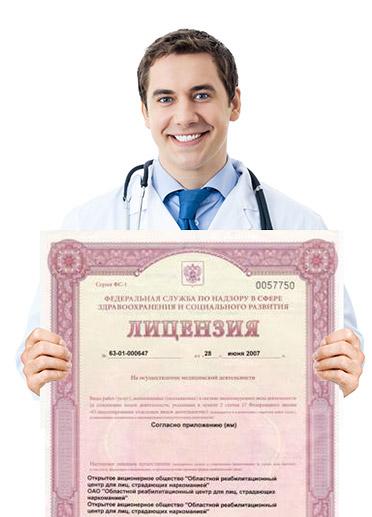 Важно знать!

В случае нарушения прав потребителя медицинских услуг, возможно обращение в контрольно-надзорные органы, при условии соблюдения претензионного порядка и невозможности урегулировать спор, а также последующее обращение в суд.
Исходя из смысла норм ст. 17 Закона РФ «О защите прав потребителей», 
Исковое заявление можно подать в суд по месту проживания потребителя или по месту расположения медучреждения, совершившего нарушение; место подачи определяется заказчиком. В делах подобного рода существует ряд нюансов. 
Степень вины исполнителя определяется с помощью судебно-медицинской экспертизы, которая назначается по решению суда, при этом заказчику возможно необходимо доказывание ее целесообразности. Кроме того, возможно доказывание наличия действительного вреда здоровью пациента, факт ненадлежащего исполнения услуги, причинно-следственной связи между некачественной услугой и наступившими последствиями и т.д.
Если потребитель не получил заказанную услугу или ее качество не отвечает условиям заключенного договора, то, согласно законодательству РФ, заказчик (потребитель) может потребовать от исполнителя:
   - устранения недостатков (например, долечивание); 
   - возмещения затрат на исправление возникших нарушений, например, в другом медучреждении; 
   - снижения стоимости услуги; 
   - повторного предоставления услуги; 
   - расторжения договора с возмещением возникших убытков. 
Согласно Закону РФ «О защите прав потребителей» (далее по тексту – ЗоЗПП) в сфере медицинских услуг требования заказчика об уценке услуги, о компенсации расходов по устранению недостатков оказанной услуги своими силами или третьими лицами, а также о возврате денежных уплаченной за услугу денежной суммы и возмещении убытков, должны быть удовлетворены в течение 10 дней с момента их предъявления. За несоблюдение срока предусмотрена неустойка, размер которой регулируется ст.28 ЗоЗПП. Кроме того, некачественное оказание услуг может повлечь за собой требование о возмещении как материального, так и морального вреда.
Основные термины
для определения платных
медицинских услуг
"платные медицинские услуги" - медицинские услуги, предоставляемые на возмездной основе за счет личных средств граждан, средств юридических лиц и иных средств на основании договоров, в том числе договоров добровольного медицинского страхования (далее - договор);
"потребитель" - физическое лицо, имеющее намерение получить либо получающее платные медицинские услуги лично в соответствии с договором. Потребитель, получающий платные медицинские услуги, является пациентом, на которого распространяется действие Федерального закона "Об основах охраны здоровья граждан в Российской Федерации";
"заказчик" - физическое (юридическое) лицо, имеющее намерение заказать (приобрести) либо заказывающее (приобретающее) платные медицинские услуги в соответствии с договором в пользу потребителя;
"исполнитель" - медицинская организация, предоставляющая платные медицинские услуги потребителям.
Понятие "медицинская организация" употребляется в настоящих Правилах в значении, определенном в Федеральном законе "Об основах охраны здоровья граждан в Российской Федерации".
Платные медицинские услуги предоставляются медицинскими организациями на основании перечня работ (услуг), составляющих медицинскую деятельность и указанных в лицензии на осуществление медицинской деятельности, выданной в установленном порядке.
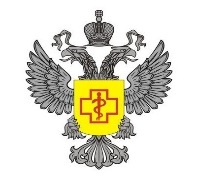 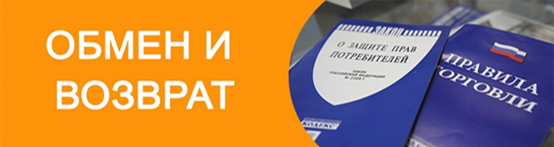 Консультационный центр для потребителей:
Управление Роспотребнадзора
по Ростовской области
ФБУЗ «ЦГиЭ в РО» 
Консультационный центр для потребителей
Права потребителей, на сегодняшний день, нарушаются не редко.
Чтобы понять как действовать правильно, как защитить свои потребительские права и получить другую полезную информацию, Вы можете обратиться к нам по телефонам «Горячей линии», на наш интернет-сайт или получить необходимую информацию на личном приеме.
Дистанционная торговля товарами регламентируется общими положениями ст. 497 ГК РФ, правилами продажи товаров дистанционным способом (Утверждены Постановлением Правительства Российской Федерации
от 27 сентября 2007 г. N 612), нормами статей 4, 10, 12, 18, 26.1 Закона РФ «О защите прав потребителей».
Вопросы защиты прав потребителей
Согласно п. 4 ст. 26.1 Закона РФ «О защите прав потребителей» 

«Потребитель вправе отказаться от товара в любое время до его передачи, а после передачи товара - в течение семи дней.
В случае, если информация о порядке и сроках возврата товара надлежащего качества не была предоставлена в письменной форме в момент доставки товара, потребитель вправе отказаться от товара в течение трех месяцев с момента передачи товара.
Возврат товара надлежащего качества возможен в случае, если сохранены его товарный вид, потребительские свойства, а также документ, подтверждающий факт и условия покупки указанного товара.
 


Отсутствие у потребителя документа, подтверждающего факт и условия покупки товара, не лишает его возможности ссылаться на другие доказательства приобретения товара у данного продавца.
Потребитель не вправе отказаться от товара надлежащего качества, имеющего индивидуально-определенные свойства, если указанный товар может быть использован исключительно приобретающим его потребителем.
При отказе потребителя от товара продавец должен возвратить ему денежную сумму, уплаченную потребителем по договору, за исключением расходов продавца на доставку от потребителя возвращенного товара, не позднее чем через десять дней со дня предъявления потребителем соответствующего требования».
г. Ростов-на-Дону,
ул. Селиванова, д. 66,
пр. Космонавтов, д. 29
8 (863) 282-82-63/64
8 (863) 235-19-00
http://www.61rospotrebnadzor.ru
раздел «прием обращений»
Защита прав потребителей
 при продаже товаров дистанционным способом
«Горячая линия»
В период проведения чемпионата мира - 2018 по футболу
Круглосуточно, ежедневно;
8 (928) 169-96-18
8 (918) 554-00-42
8 (863) 294-00-42
Телефон Единого консультационного центра Роспотребнадзора:
8-800-555-49-43
Онлайн консультация на сайте:
zpp.rospotrebnadzor.ru 


Ежедневно 
ПН-ПТ 09.00-20.00,
СБ-ВС 10.00-15.00
Надо знать!
Личный прием
Ростов-на-Дону 2018г.
НЕ ДЛЯ ПРОДАЖИ
Основные термины
для покупателя товаров дистанционным способом
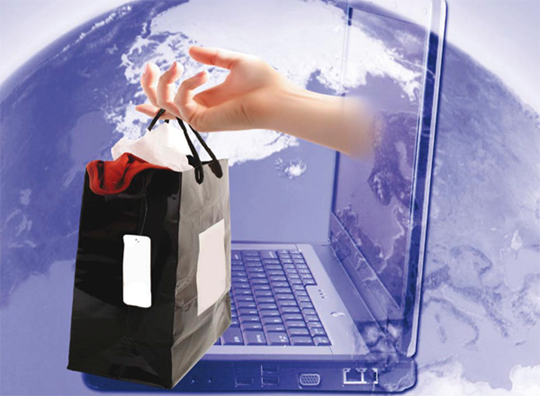 Во-вторых, согласно п. 21 правил продажи товаров дистанционным способом, для отказа от товара надлежащего качества, приобретенного на условиях дистанционной торговли, не нужно предварительно предъявлять требование об обмене товара. Необязательно также объяснять, почему потребитель хочет возвратить товар, нет перечня признаков, по которым товар должен не подойти потребителю для возникновения основания возврата товара надлежащего качества. Нет отсылки к Перечню товаров, не подлежащих обмену, и даже простого упоминания, что отказаться можно только от непродовольственного товара.
"продажа товаров дистанционным способом" - продажа товаров по договору розничной купли-продажи, заключаемому на основании ознакомления покупателя с предложенным продавцом описанием товара, содержащимся в каталогах, проспектах, буклетах либо представленным на фотоснимках или с использованием сетей почтовой связи, сетей электросвязи, в том числе информационно-телекоммуникационной сети "Интернет", а также сетей связи для трансляции телеканалов и (или) радиоканалов, или иными способами, исключающими возможность непосредственного ознакомления покупателя с товаром либо образцом товара при заключении такого договора.
"покупатель" - гражданин, имеющий намерение заказать или приобрести либо заказывающий, приобретающий или использующий товары исключительно для личных, семейных, домашних и иных нужд, не связанных с осуществлением предпринимательской деятельности;
"продавец" - организация независимо от ее организационно-правовой формы, а также индивидуальный предприниматель, осуществляющие продажу товаров дистанционным способом.
В момент доставки товара потребителю в письменной форме предоставляются две группы сведений: полная информация о товаре и информация о порядке и сроках возврата товара надлежащего качества. За непредоставление первой группы сведений наступают общие последствия, предусмотренные ст. 12 Закона "О защите прав потребителей", за непредоставление второй группы сведений - специальные последствия в виде увеличения до трех месяцев срока возврата товара надлежащего качества.
Предоставление информации о порядке и сроках возврата товара надлежащего качества - это, скорее, реализация права на просвещение, чем права на информацию, так как является разъяснением законодательства.
Для покупателя, приобретшего товар дистанционным способом, предусмотрен особый порядок отказа от товара надлежащего качества. Во-первых, установлены другие сроки для реализации этого права. Потребитель вправе отказаться от товара в любое время до его передачи, а после передачи товара - в течение семи дней. Однако если до потребителя в момент передачи товара не была доведена в письменной форме информация о порядке и сроках возврата товара надлежащего качества, этот срок увеличивается до 3 месяцев.
Важно знать!
При продаже товаров дистанционным способом продавец обязан предложить покупателю услуги по доставке товаров путем их пересылки почтовыми отправлениями или перевозки с указанием используемого способа доставки и вида транспорта.
Продавец должен сообщить покупателю о необходимости использования квалифицированных специалистов по подключению, наладке и пуску в эксплуатацию технически сложных товаров, которые по техническим требованиям не могут быть пущены в эксплуатацию без участия соответствующих специалистов.
Внимание!
По сложившейся судебной практике покупателю, приобретающему товар дистанционным способом, необходимо всеми доступными способами убедиться в реальности существования продавца: позвонить по телефону, убедиться в наличии почтового адреса, познакомиться с отзывами предыдущих покупателей и т.д. Особенно много обманутых покупателей в договорах купли-продажи со стопроцентной предварительной оплатой.
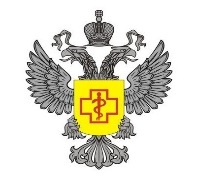 Права пассажира воздушного транспорта
Консультационный центр для потребителей:
В случае оформления билета, удостоверяющего договор воздушной перевозки пассажира в электронной форме пассажир вправе потребовать, а перевозчик или действующее на основании договора с перевозчиком лицо при заключении договора воздушной перевозки или регистрации пассажира обязаны выдать из автоматизированной информационной системы оформления воздушных перевозок заверенную выписку, содержащую условия соответствующего договора воздушной перевозки. 
Для целей определения периода ответственности перевозчика ща вред, причиненный при воздушной перевозке пассажира его жизни или здоровью, закреплено правило, согласно которому воздушная перевозка пассажира включает в себя три периода – период нахождения пассажира на борту воздушного судна период посадки пассажира на борт воздушного судна и период высадки пассажира с борта воздушного судна. 
При международных воздушных перевозках претензия к перевозчику может быть подана как в письменной форме, так и в форме подписанного в электронной подписью электронного документа. Основанием для подачи претензии может служить не только факт повреждения (порчи) багажа, груза, но и случаи их недостачи. В тех случаях, когда утрата багажа признана перевозчиком или если багаж не прибыл по истечении двадцати одного дня со дня, когда он должен был прибыть, пассажир при международных воздушных перевозках вправе предъявить к перевозчику требование о возмещении вреда, связанного с утратой багажа. 
В течение тридцати дней со дня поступления претензии перевозчик обязан её рассмотреть и в письменной форме или в форме подписанного электронной подписью электронного документа уведомить лицо, предъявившее претензию, об удовлетворении заявленных требований или их отклонении. 
Течение срока исковой давности по требованиям, связанным с утратой, недостачей или повреждением (порчей) багажа, груза и почты, а также с просрочкой их доставки начинается со дня, когда воздушное судно, на котором осуществлялась перевозка багажа, груза или почты, должно было прибыть в пункт назначения в соответствии с договором воздушной перевозки пассажира, договором воздушной перевозки груза или договором воздушной перевозки почты.
Управление Роспотребнадзора
по Ростовской области
ФБУЗ «ЦГиЭ в РО» 
Консультационный центр для потребителей
Права потребителей, на сегодняшний день, нарушаются не редко.
Чтобы понять как действовать правильно, как защитить свои потребительские права и получить другую полезную информацию, Вы можете обратиться к нам по телефонам «Горячей линии», на наш интернет-сайт или получить необходимую информацию на личном приеме.
Вопросы защиты прав потребителей
г. Ростов-на-Дону,
ул. Селиванова, д. 66,
пр. Космонавтов, д. 29
8 (863) 282-82-63/64
8 (863) 235-19-00
http://www.61rospotrebnadzor.ru
раздел «прием обращений»
Защита прав потребителей при оказании транспортных услуг (воздушным и водным транспортом)
«Горячая линия»
В период проведения чемпионата мира - 2018 по футболу
Круглосуточно, ежедневно;
8 (928) 169-96-18
8 (918) 554-00-42
8 (863) 294-00-42
Телефон Единого консультационного центра Роспотребнадзора:
8-800-555-49-43
Онлайн консультация на сайте:
zpp.rospotrebnadzor.ru 


Ежедневно 
ПН-ПТ 09.00-20.00,
СБ-ВС 10.00-15.00
Личный прием
Ростов-на-Дону 2018г.
НЕ ДЛЯ ПРОДАЖИ
Внимание!
В случае, если пассажир нарушил правила оказания услуг и правила перевозок пассажиров или его действиями, создают угрозу безопасности судоходства, жизни и здоровью других пассажиров, плата за проезд и за провоз багажа пассажиру не возвращается.
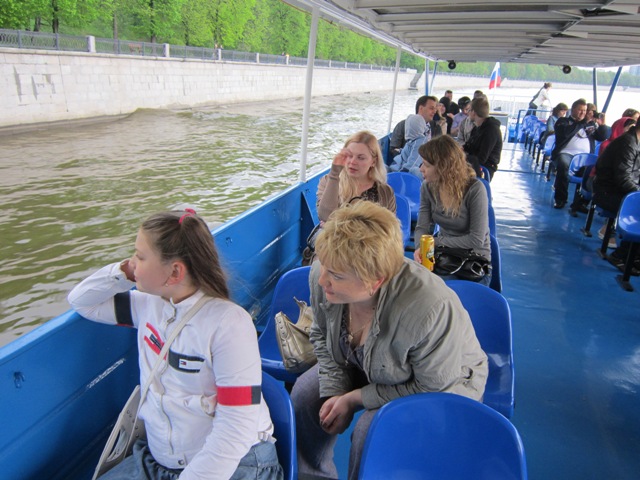 При осуществлении перевозки пассажиров пассажиру в подтверждение заключения договора перевозки выдаются билет на право проезда в соответствии с установленным видом маршрута и багажная квитанция в случае провоза багажа.
Важно знать!
Пассажир (водного транспорта) имеет право:
Перевозчик несет ответственность за причинение вреда жизни и здоровью пассажира в соответствии с нормами главы 59 ГК РФ. Договор перевозки может предусматривать повышенный размер компенсации. Перевозчик несет ответственность за причинение вреда имуществу пассажира в соответствии со ст. 14 Закона о защите прав потребителей. Также исполнитель, не предоставивший потребителю полной и достоверной информации об услуге, несет ответственность согласно Закону о защите прав потребителей в виде возмещения убытков.
Обстоятельства, являющиеся основанием для имущественной ответственности перевозчиков и пассажиров при осуществлении соответствующих перевозок, удостоверяются коммерческими актами или актами общей формы. До предъявления иска к перевозчику обязательным является предъявление претензии к перевозчику. Претензии должны быть рассмотрены перевозчиками в течение 30 дней. Течение срока исковой давности начинается со дня наступления события, послужившего основанием предъявления претензии. Срок исковой давности по требованиям к перевозчику, возникающим в связи с осуществлением перевозок пассажиров и их багажа, составляет три года.
- продлевать срок действия билета в случае болезни, подтвержденной документом лечебного учреждения, на время болезни или сдать билет и получить провозную плату;
- приобрести билет на пассажирское место любой категории для проезда до любого порта, указанного в расписании движения судов или объявленного по маршруту следования судна;
- до отхода судна в любое время, а после начала рейса в любом порту остановки судна отказаться от договора перевозки, сдать билет и получить провозную плату за не пройденную судном часть пути;
   - отказаться от договора перевозки в случае задержки отхода судна и получить провозную плату.
- провозить с собой бесплатно одного ребенка в возрасте не старше 5 лет, если он не занимает отдельное пассажирское место, а также детей в возрасте не старше 10 лет с оплатой в соответствии с льготным тарифом;
   - провозить с собой бесплатно ручную кладь (легко переносимые, не стесняющие других пассажиров вещи длиной не более чем 1,8 метра или суммарной длиной по периметру не более чем 2,6 метра), общий вес которой составляет не более чем 36 килограммов и на скоростных судах не более чем 20 килограммов. Пассажир обязан самостоятельно заботиться о сохранности ручной клади;
Перевозчик может задержать отход судна, изменить маршрут перевозки или место высадки пассажира, в одностороннем порядке расторгнуть договор перевозки пассажира в случае возникновения обстоятельств, не зависящих от воли перевозчика и препятствующих исполнению обязательств по перевозке (например, авария судна, недостаточный для судоходства уровень воды, военные действия, привлечение судна для государственных нужд), а также при несоблюдении пассажиром установленных правил.
- сдавать багаж для перевозки за плату в соответствии с тарифом на перевозки багажа;
   - делать остановку в пути следования не более чем на 10 суток с соответствующим оформлением такой остановки при проезде на судах на расстояние 500 километров и более;
При прекращении по указанным причинам договора перевозки пассажиру возвращается плата за проезд и за провоз его багажа (за не пройденное судном расстояние).